GGY489
GAYRİMENKUL FİNANSMANI
Dr. Hüseyin YURDAKUL
Ankara Üniversitesi UBF Gayrimenkul Geliştirme ve Yönetimi Bölümü
Özgeçmiş
2002 ODTÜ İşletme
2005 Gazi Üniversitesi, Muhasebe-Finansman Master
2012 George Washington Üniversite, Master Science in Finance
2014 Gazi Üniversitesi Muhasebe Finansman Doktora
Sermaye Piyasası Kurulu - IOSCO
Uzman Yardımcısı Mart 2003-Nisan 2006
Uzman Nisan 2006-Kasım 2013
Başuzman Kasım 2013-
Ankara Üniversitesi
Yarı Zamanlı Öğretim Görevlisi 2019-
2
Ders Planı
Ders Planı
Sınavlar
Ara Sınav (%30) - 05 Kasım 2019
Final Sınavı (%80) – 24 Aralık 2019
Derse Katılım
Derse devam etme zorunlu olup, öğrencilerin final sınavına girebilmeleri için Ankara Üniversitesi Yönetmeliği’nce kuramsal derslerin en az %70’ine devam etmesi gerekmektedir.
Ödev:
3
Temel Kavramlar
Gayrimenkul:
Arazi, arazi üzerindeki taşınmazlar ve arazi üzerinden ayrılmayan tüm değerlerin toplamıdır.
Medeni Kanun: Gayrimenkul esas niteliği bakımından bir yerden başka bir yere taşınması mümkün olmayan, dolayısıyla yerinde sabit olan mallardır. Tapuya kayıt esastır.
Gayrimenkul, fiziksel bir varlık olarak arazinin kendisini, üzerindeki ağaçları, altındaki doğal kaynakları, insanlar tarafından üzerine yapılan ve araziye bağlanan binaları ve çevre düzenlemelerini de kapsayan genişlikte bir kavramdır.
Mülkiyet hakkı, maddi varlığı olan şeyler üzerinde tam egemenlik sağlayan bir haktır.
Satma hakkı, kiralama hakkı, kullanma hakkı, başkasına verme hakkı vb.
Mal sahibi, toprağın altında ve üstünde kendisine yararlı olacak derecedeki sınırlarla yetinmek zorundadır ve bu sınırla içerisinde bir mülkiyet hakkına sahiptir.
4
Temel Kavramlar
Arazi:
İmar Kanunu: Toprak, iklim, topoğrafya, ana materyal, hidroloji ve canlıların değişik oranda etkisi altında bulunan yeryüzü parçasıdır.
Sınırları yeterli vasıtalarla belirlenmiş, yatay ve düşey sınırları bulunan toprak parçasıdır.
Gayrimenkul üretimi için gerekli bir üretim faktörüdür.
Tarım arazisi, özel ürün arazisi, dikili tarım arazisi, marjinal tarım arazisi, sulu tarım arazisi, örtü altı tarımı arazisi veya seralar ve diğer araziler olarak sınıflandırılır.
5
Temel Kavramlar
Arsa:
İmar Kanunu: Belediye ve mücavir alan sınırları veya köy yerleşik alanlarında yapılan planlarla iskan (yapılaşma) sahası olarak ayrılmış yerlerde bulunan arazi parçalarıdır.
İmar planında iş veya konut yeri olarak ayrılan sahalara isabet eden imar parselleri arsa olarak tescil ettirilir..
Yapılar (Binalar)
İM: Kendi başına kullanılabilen, üstü örtülü ve insanların içine gerebilecekleri ve insanların oturma, çalışma, eğlenme veya dinlenmelerine yarayan, hayvanların ve eşyaların korunmasına yarayan yapılardır.
6
Temel Kavramlar
Gayrimenkul
Endüstriyel Gayrimenkuller
Özel Amaçlı Gayrimenkuller
Konut Amaçlı Gayrimenkuller
Tarımsal Amaçlı Gayrimenkuller
Ticari Gayrimenkuller
Arazi ve Arsalar
Konutlar
Alış Veriş Merkezleri
Ofisler
Mağazalar
Otoparklar
Fabrikalar
Petrol Rafineleri
Bağ
Bahçe
Tarla
Çiftlik
Otel
Motel
Tatil Köyü
Kamu Binaları
Üniversiteler
7
Temel Kavramlar
Gayrimenkul Piyasası
Piyasa Alıcıları
Piyasa Satıcıları
Piyasa Düzenleyicileri
Piyasa Uzmanları
Gayrimenkul Sahipleri
Kiracılar
Merkezi Yönetim
Yerel Yönetim
Emlak Komisyoncuları
Emlak Yöneticileri
Gayrimenkul Finansman Şirketleri
Gayrimenkul Değerleme Birlikleri
Varlık Yönetim Şirketleri
Toprak Kullanım Planlamacıları
Müteahhit
Taşeronlar
Proje Geliştirici Grup
Kadastrocular
Mühendisler
Mimarlar
8
Temel Kavramlar
Borç Alan
Borç Veren
Kaynakları Kullanır ve Ödeme Yapar
Finansal Araçlara Yatırım Yapar ve Gelir Elde Eder
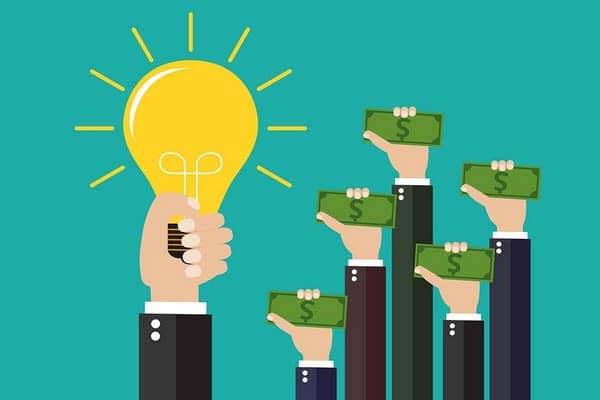 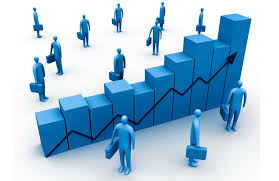 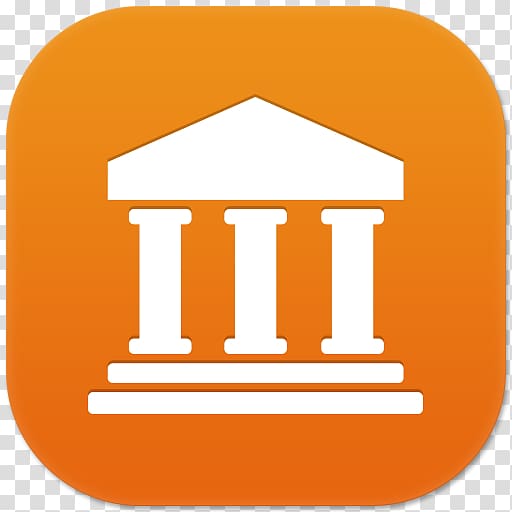 Finansal Sistem
Kaynak Fazlası Olanlar
(Tasarruf Sahipleri)
Kaynak Eksiği Olanlar
(Fon İhtiyacı Olanlar)
Bireyler
Bankalar
Şirketler
Kamu
Yurtdışı
Bireyler
Bankalar
Şirketler
Kamu
Yurtdışı
9
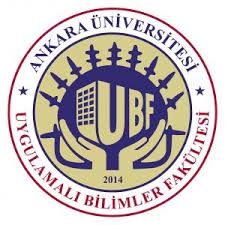 TEŞEKKÜRLER
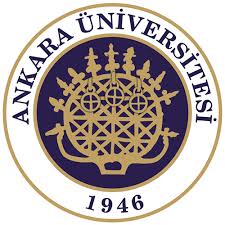 10